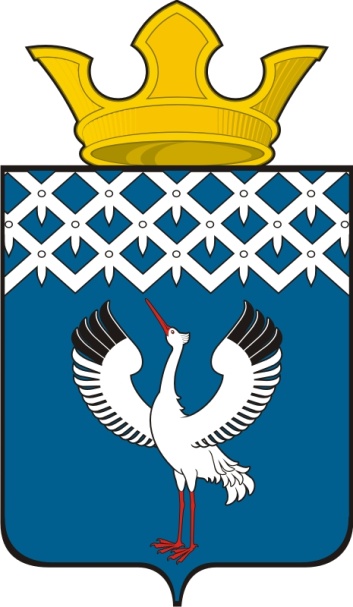 Отчет об исполнении ПЛАНА МЕРОПРИЯТИЙ ПО ПРОТИВОДЕЙСТВИЮКОРРУПЦИИ В МУНИЦИПАЛЬНОМ ОБРАЗОВАНИИ БАЙКАЛОВСКОГО СЕЛЬСКОГО ПОСЕЛЕНИЯ
Реализация Плана мероприятий по  противодействию коррупции в муниципальном образовании
Постановление главы муниципального образования Байкаловского сельского поселения от 15.05.2020 г. № 122-п «Об утверждении Плана мероприятий по противодействию коррупции в муниципальном образовании Байкаловского сельского поселения на 2020 год»
В План мероприятий включено 22 мероприятия.
Количество мероприятий, выполненных в полном объеме в установленные сроки-18
Принятие мер по повышению эффективности контроля за соблюдением лицами, замещающими  муниципальные должности
Общее количество муниципальных служащих, замещающих должности муниципальной службы в муниципальном образовании - 19
Количество муниципальных служащих, в отношении которых составлены таблицы с их анкетными данными, а также анкетными данными их родственников и свойственников-19
Количество муниципальных служащих, которым разъяснены возможные ситуации конфликта интересов с учетом сведений, содержащихся в таблицах с их анкетными данными, а также анкетными данными их родственников и свойственников  -19
Количество уведомлений о возможном конфликте интересов, поданных муниципальными служащими -2
Количество муниципальных служащих, подавших уведомления о возможном конфликте интересов -2
Принятие мер по повышению эффективности                кадровой работы
Сведения, представляемые гражданином при поступлении на муниципальную службу, подвергаются проверке в установленном законодательством порядке, в частности запрашивается в полиции информация о гражданстве и регистрации по месту жительства,  запрашивается информация из учебного заведения о подлинности дипломов, запрашивается справка о наличии (отсутствии) судимости и (или) факта уголовного преследования либо о прекращении уголовного преследования,   предоставляется заключение медицинского учреждения о наличии (отсутствии) заболевания, препятствующего поступлению на государственную гражданскую службу РФ и муниципальную службу или ее прохождению.
Проводится ежегодный анализ сведений о доходах, расходах, об имуществе и обязательствах имущественного характера муниципальных служащих, а также  граждан, при поступлении на муниципальную службу, обязанных предоставлять сведения, согласно Перечня коррупционных должностей. В частности направляются запросы по анализу сведений в три инстанции: в  полицию- по транспортным средствам, в налоговую- по доходам, в Росреестр- по имуществу, находящемуся в собственности и в пользовании.
Осуществляется контроль за актуализацией сведений, содержащихся в анкетах в целях выявления конфликта интересов.
Вся информация приобщается к личному делу.
Осуществляется ознакомление муниципальных служащих с личным делом под роспись не реже 1 раза в год.
Повышение квалификации муниципальных  служащих
Распоряжение главы муниципального образования Байкаловского сельского поселения от 22.02.2019 года № 41/од-р «О назначении муниципальных служащих, замещающих должности в Администрации муниципального образования Байкаловского сельского поселения, ответственных за работу по профилактике коррупционных и иных правонарушений»
Количество лиц, ответственных за профилактику коррупционных и иных правонарушений в муниципальном образовании- 2
Повышение квалификации по программам по вопросам противодействия коррупции  ответственные лица проходили в 2014  и 2018 г.г.
В 2020 году ответственные лица повышение квалификации не проходили
Обучение муниципальных служащих, впервые поступивших на муниципальную службу, по образовательным программам в области противодействия коррупции
Количество муниципальных служащих, впервые поступивших на муниципальную службу -1
Количество муниципальных служащих, впервые поступивших на муниципальную службу для замещения должностей, включенных в перечни должностей с коррупционными рисками, прошедших обучение по образовательным программам в области противодействия коррупции - 0
Введение с 1 января 2019 года требования об использовании специального программного обеспечения «Справки БК»
Решение Думы муниципального образования Байкаловского сельского поселения от 28 февраля 2019 года № 104 «О внесении изменений в Положение о предоставлении гражданами, претендующими на замещение должностей муниципальной службы и муниципальными служащими, замещающими должности в муниципальном образовании Байкаловского сельского поселения сведений о доходах, расходах, об имуществе и обязательствах имущественного характера, утвержденное решением Думы муницпального образования Байкаловского сельского поселения от 28.09.2015 г. № 48»
Постановление главы муниципального образования Байкаловского сельского поселения от 20.02.2019  № 70-п «О представлении гражданами, претендующими на замещение должностей руководителей муниципальных учреждений, и руководителями муниципальных учреждений сведений о доходах, об имуществе и обязательствах имущественного характера» 
Количество муниципальных служащих, заполнивших справки о доходах, расходах, об имуществе и обязательствах имущественного характера без использования специального программного обеспечения «Справки БК» - 0